Reconceptualizing Reading and       Reading Instruction
Timothy Shanahan
University of Illinois at Chicago
www.shanahanonliteracy.com
Standardized Testing Has Shaped Our Conceptions of Reading
Even educators who hate standardized testing have come to view reading through the testing prism
Currently, our states adopt standards that are basically lists of reading skills 
Those skills then are built into accountability tests through questions that mirror the skills lists
And, then textbook publishers and teachers construct lessons aimed at teaching those skills
The idea being that if kids get enough practice     with these skills then they will become better readers
Examples of Reading Skills--WA
Refer to details and examples in a text when explaining what the text says explicitly and when drawing inferences from the text.
Determine a theme of a story, drama, or poem from details in the    text; summarize the text.
Describe in depth a character, setting, or event in a story or         drama, drawing on specific details in the text (e.g., a character's thoughts, words, or actions).
Determine the meaning of words and phrases as they are              used in a text, including those that allude to significant           characters found in mythology (e.g., Herculean).
Compare and contrast the point of view from which different        stories are narrated, including the difference between                     first- and third-person narrations.
Examples of Reading Skills--WA  (cont.)
Refer to details and examples in a text when explaining what the text says explicitly and when drawing inferences from the text.
Determine a theme of a story, drama, or poem from details in the text; summarize the text.
Describe in depth a character, setting, or event in a story or drama, drawing on specific details in the text (e.g., a character's thoughts, words, or actions).
Determine the meaning of words and phrases as they are used           in a text, including those that allude to significant characters           found in mythology (e.g., Herculean).
Compare and contrast the point of view from which different        stories are narrated, including the difference between first- and                     third-person narrations.
Example of Test Item--SBAC
Refer to details and examples in a text when explaining what the text says explicitly and when drawing inferences from the text.
Matthew and his family go to the farmer's market regularly. Pick the two details from the passage that best support this inference.
◻︎  Kayla helps load the crates onto the truck.

◻︎. Matthew knows his friend Jose will be there.

◻︎. Grandmother bakes pies to sell at the market.

◻︎. Dad knows the name of the parking attendant.

◻︎. Matthew thinks the rain will allow them to stay home
So the Tests Measure the Standards?
Not exactly
The standards specify the skills the children                 are to learn
The test items are designed based on those         standards
But the test does not reveal how well                  students learn any of the specific standards
What the Tests Do – Content Claims
“Common Core Aligned

The Smarter Balanced assessment system covers the full range of college- and career-ready knowledge and skills          in the Common Core State Standards. To do this, each         test item is based on overall content claims and       assessment targets.
Content claims are summary statements about the knowledge and skills students are expected to        demonstrate on the assessment related to a particular    aspect of the standards. Within each claim area,      assessment targets were developed to ensure that Item   writers and reviewers address the standards, learning progressions, and the Depth of Knowledge levels.”
SBAC ELA Content Claim
“Students can read closely and analytically to comprehend a range of increasingly complex       literary and informational texts.”

The test results tell us how students did with       regard to this content claim, not on any of the standards themselves
Why don’t the tests offer an evaluation of student performance on the skills?
Because they cannot
Reading is not a collection of such skills and    reading comprehension tests cannot measure    them in any meaningful or useful way
Where did these questionable skills come from?
In 1917, Thorndike found that readers comprehended better when they answered questions about a text
Basal readers started publishing lesson plans   during the 1920s
If answering questions improved comprehension,     it must be guiding readers to think about the          text in a useful way
And, perhaps, different kinds of questions would     get students to think about texts in particular ways
The tests followed suit—testing the kinds of       skills the programs were teaching
But can tests measure these skills?
Research has cast doubt on the reality or the value of this skills orientation
These studies go back to the 1940s and their pattern of results is pretty consistent
Here is just one example of these findings
However, what you need to remember is that        this is an example and what I am showing             you is true for all standardized comprehension     tests
No performance differences due to question types (skills)
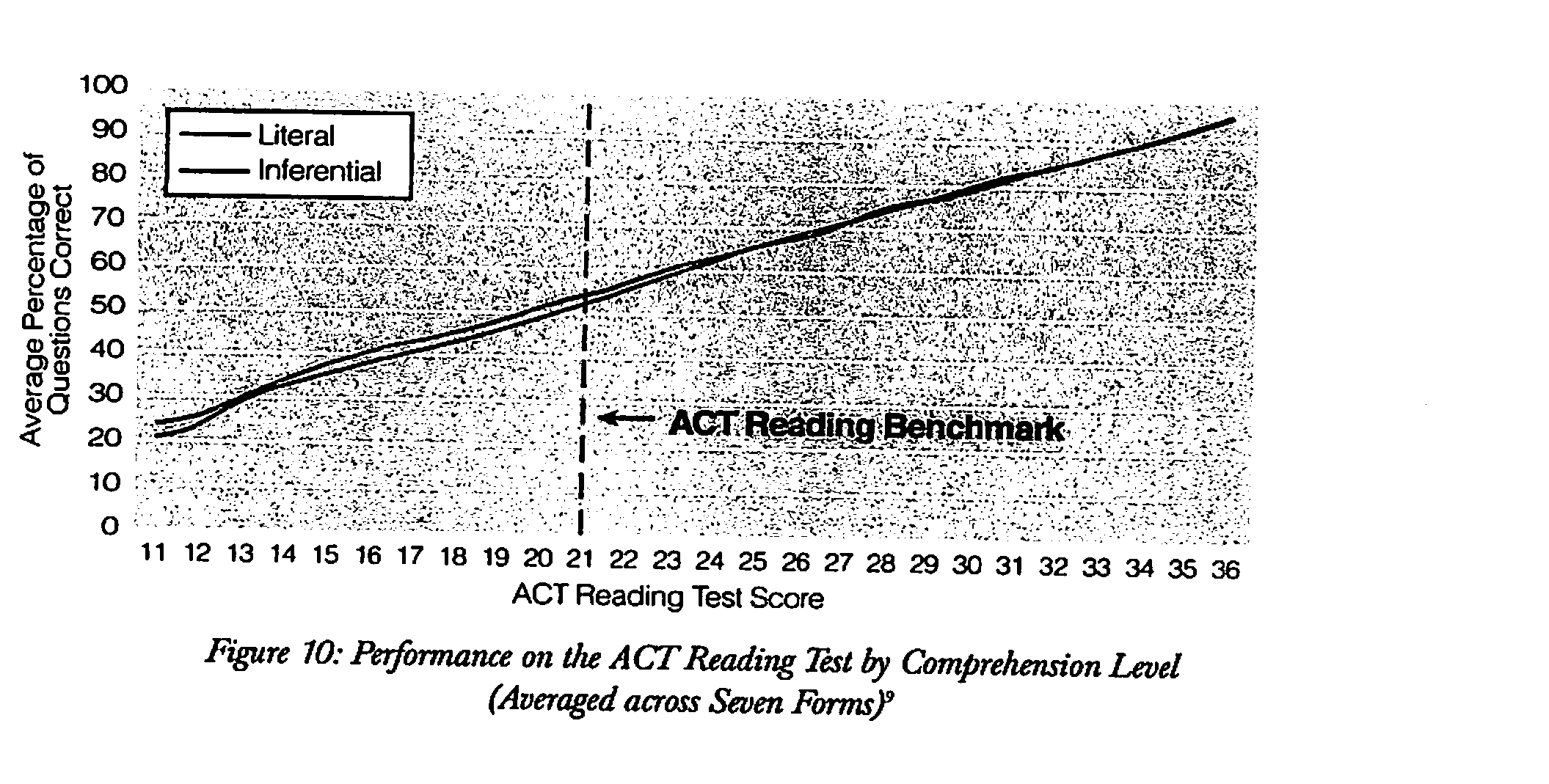 No performance differences due to question types (cont.)
Text differences affect reading performance
The Usual Way of Doing this Study
In 1944, Frederick Davis noted that the reading tests of the day claimed to measure 8 skills (since they were asking 8 different kinds of questions)
He factor analyzed a popular standardized reading comprehension test of the time
The result: the test measured only a single factor
Reconceptualization of reading
Reading comprehension is not the ability to answer certain kinds of text questions
Reading is the ability to make sense of ideas expressed in text—the ability to negotiate the linguistic and conceptual barriers or               affordances of a text
But isn’t reading a skilled activity?
Reading definitely requires some skills, but not reading comprehension skills, per se (or at least not skills that match up with answering particular types of questions)
Readers need to be able to perceive the language sounds within words (phonemic awareness) and that’s a skill
They must be able to decode print to pronunciation fluently and that’s a skill
And there are others, too (vocabulary meaning)
Skills require a certainty of outcome and a regularity in their execution (something like main idea is not a skill)
The role of questions
Answering questions is useful because it encourages readers to think about the text content (so do discussion, writing, and using the information in projects)
Particular kinds of questions can guide reader attention (e.g., focus on numerals or dates, signal words)
However, that only works if readers are able to identify that information easily within text
Of all the reading strategies tested, schemes aimed at answering certain kinds of questions (e.g., Bloom’s taxonomy, QAR) have the least impact on comprehension
The role of knowledge in comprehension
Another reason to reject the skills approach and to reconceptualize reading instruction is because of the important role that prior knowledge plays in reading comprehension
Studies show that readers do not just comprehend text by analyzing the texts themselves but that comprehension requires knowledge
We use knowledge to draw inferences, to disambiguate text, to reduce demands on working memory, etc.
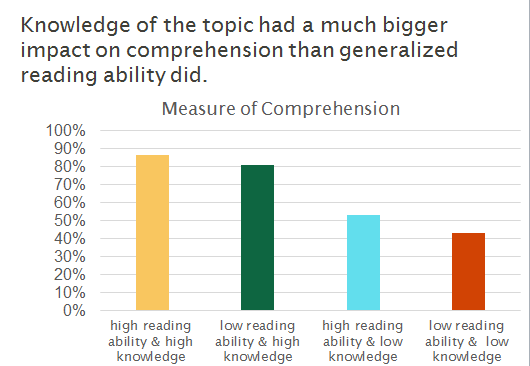 "The procedure is actually quite simple. First you arrange items into different groups. Of course one pile may be sufficient depending on how much there is do. If you need to go somewhere else due to a lack of facilities, then this is the next step; otherwise, you are pretty well set. It is important not to overdo things. That is, it is better to do too few things at once than too many. In the short run, this may not seem important but complications can easily arise. A mistake can be expensive as well. At first, the whole procedure will seem complicated.  Soon, however, it will become just another facet of life.  It is difficult to foresee any end to the necessity for this task in the future, but then, one can never tell.  After the procedure is completed, one arranges the materials into different piles again.  Eventually they will be used one more and the whole cycle will then have to be repeated.  However, that is part of life."
Washing Clothes
"The procedure is actually quite simple. First you arrange items into different groups. Of course one pile may be sufficient depending on how much there is do. If you need to go somewhere else due to a lack of facilities, then this is the next step; otherwise, you are pretty well set. It is important not to overdo things. That is, it is better to do too few things at once than too many. In the short run, this may not seem important but complications can easily arise. A mistake can be expensive as well. At first, the whole procedure will seem complicated.  Soon, however, it will become just another facet of life.  It is difficult to foresee any end to the necessity for this task in the future, but then, one can never tell.  After the procedure is completed, one arranges the materials into different piles again.  Eventually they will be used one more and the whole cycle will then have to be repeated.  However, that is part of life."
Building Knowledge
Knowledge is crucial to reading, but we don’t do a sufficient amount to increase student knowledge
Building knowledge through reading is more       important than emphasizing certain kinds of       questions
Need less emphasis on answering certain                 kinds of questions and more emphasis on      remembering the information from text
One example: instead of practicing answering     particular kinds of questions on the weekly or unit     tests—review the content of the texts
Building Knowledge (cont.)
Need to protect science, social studies, and the           arts in the curriculum
Need to be more knowledge-oriented throughout         the curriculum including in the reading texts                 that we use
Classroom libraries and read-alouds should              skew more towards content, too
Another reason to rethink reading…
Reading ability is not as generalizable as once believed
   We read differently across the disciplines
Each discipline (e.g., mathematics, science,         history, literature) creates and uses specialized        texts and reads in unique or specialized ways 
They do this because reading is shaped by                 the ways they create, disseminate, and               evaluate knowledge
The ways literacy is used in the various fields of      study is linked, inextricably, to the methods the fields use to create knowledge and the nature of the knowledge that it creates
Disciplinary Literacy
No one is surprised that the vocabulary of the different disciplines differs 
But are you aware that the grammar differs       markedly, too?
So does text structure
And the ways graphic elements are used
They also differ in terms of what tools readers           can use to make sense of text and in the kinds of information that are considered to be important
It is not enough to teach general literacy abilities 
Students need to learn how to read these more specialized texts
Summary
We need to reconceptualize reading instruction…

It is the reading passages that matter, not the      question types
Practicing reading skills should be subservient               to developing rich knowledge
Students should be learning not just general         literacy ability, but the ability to read              appropriately within the disciplines
Today
This morning I will get to speak with the elementary teachers and my focus will be on teaching students      to read complex texts and we’ll deal with the                  idea of the instructional level
This afternoon I’ll speak with the secondary          teachers and my emphasis will be on               disciplinary literacy and what that should                  mean to instruction in those grade levels